以適當科技與風險評估的角度來看太陽能系統
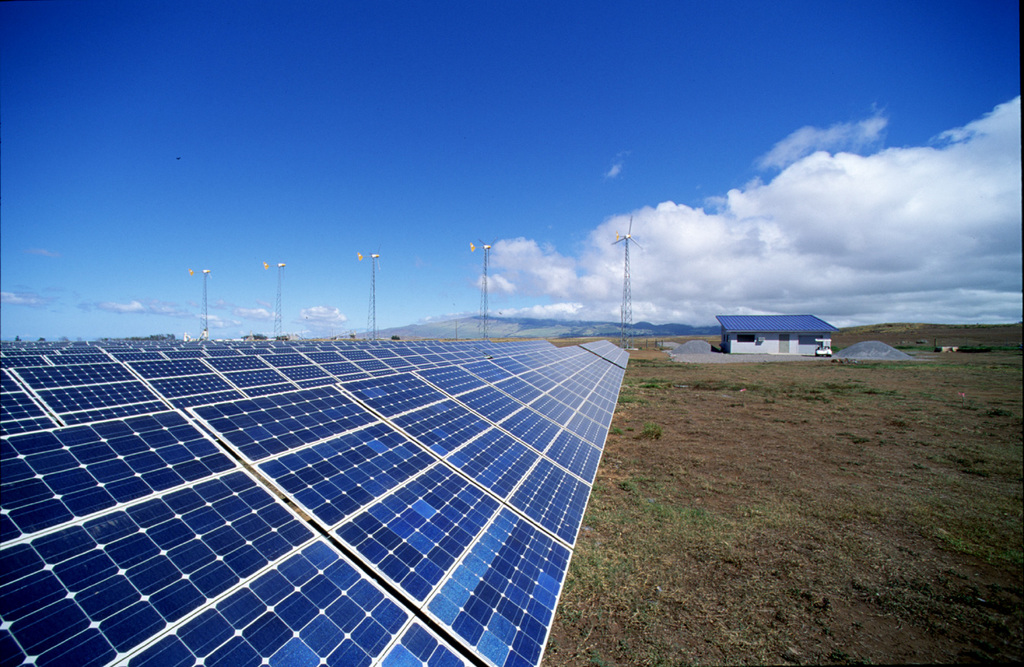 班級:車輛三甲
學號:49915029
姓名:趙靖思
指導老師:林聰益
目錄
前言
主要利用方式
發電原理
發電方式
優點
缺點
結語
前言
世界快速進步，在工商業各界如火如荼的進步與發展下，石油的消耗量以倍增方式攀升。但石油能源的庫存是有限的，於是相關的能源替代方案相繼的發展研究中
利用太陽能主要方式
使用太陽能電池，通過光電轉換把太陽光中包含的能量轉化為電能
使用太陽能熱水器，利用太陽光的熱量把水加熱 
利用太陽光的熱量加熱水，並利用熱水發電 
利用太陽光的光能中的粒子打擊太陽能板發電 
利用太陽能進行海水淡化
太空太陽能轉換電能儲存，傳輸地面電能接收站，訊號接收站 
根據環境與環境太陽日照的長短強弱，可移動式和固定式太陽能利用網 
太陽能運輸（汽車、船、飛機...等）、太陽能公共設施（路燈、紅綠燈、招牌...等）、建築整合太陽能（房屋、廠房、電廠、水廠...等） 
太陽能裝置，例如：太陽能計算機、太陽能背包、太陽能檯燈、太陽能手電筒...等各式太陽能應用與裝置
太陽能發電原理
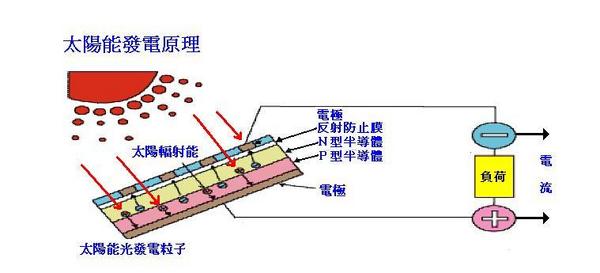 太陽發電方式
一. 太陽熱能發電
利用聚熱裝置，將太陽熱能聚集以獲取極高溫的熱源，直接加溫工作流體使成高壓蒸氣以推動渦輪機發電。其系統包括太陽光集熱器(反射鏡)、吸收器、儲熱器及能量轉換器(渦輪機、發電機)等裝置。
利用太陽熱能發電由於太陽光的有無、長短及強弱變化很大，且無法連續地供應，故要轉換成電能或機械能的效率不高，加上聚熱板接收太陽光的面積必需很大，因此，目前尚無法大量使用太陽熱能。目前世界上利用太陽能發電較有成效的以美國加州南部LUZ公司於MOJAVE沙漠地區的SEGS太陽能發電廠。
二. 太陽光能發電
是利用太陽能電池元件直接將太陽光能轉換成電力的方式。太陽能電池是利用自然界中的矽元素，製成P型及N型半導體作正負極，這兩種半導體吸收太陽能後即可產生電位差而呈電池功能。
目前太陽能電池的使用，僅限於耗電量較少的地方，無法大規模使用的原因是其製造成本高且效率低。
優點
太陽能能源取自於太陽，來源源源不絕，如同水力或風力。
太陽能設施可採取立體式設施，如同風能設施，可保護許多陸地和生態。
太陽能電池組件可以安裝在建築物上，稱為光電一體化建築，這樣太陽能電池板不僅可以在有陽光的時候產生電力，還能達到隔熱的作用，可以有效降低建物內部的溫度，降低建築能耗；而且分散式發電的大規模停電風險較低。
缺點
成本很高
在許多陰雨綿綿或是日照短的的地區，很難完全靠太陽能供應，投資報酬率較低。
太陽能板壽命有限。大約是10-30年。而製作時所需使用的大量矽、鍺、硼可能會造成其他方面的污染，得先做好事先的管控處理
結語
對於現在社會所推行的綠能計畫，在面臨可用資源的饋乏，以及提倡環保不污染，太陽能真的是一個不錯的選擇，相信在未來一定會變得更加的普及，漸漸的取代其他資源，成為現代社會的主流。